City Place Partnership
South Place Partnership
Mid Notts Place Partnership
Bassetlaw Place Partnership
Case Study Summary
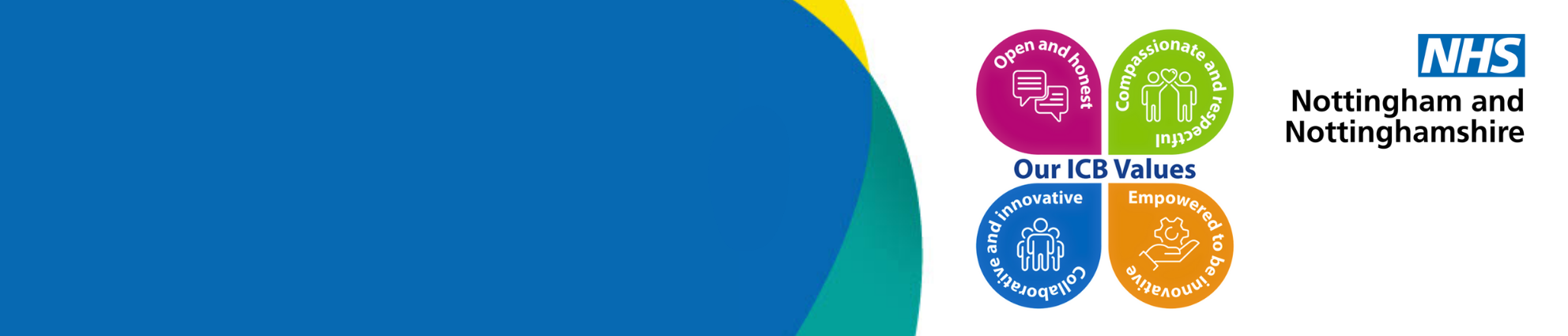 Organisation/Place Team: Bassetlaw cancer Alliance / Newgate PCN	Lead:   Dr Andrew Holman	Date: 03/02/24
Name of Project/Scheme: Polish Cervical Screening Walk-in Clinic
Outcomes achieved/results:
20 patients attended - 16 completed screenings, 2 not due (one of these attended with mother who had received an invite), 1 ineligible due to age, 1 had previous TAH
Age range of screened patients - 25-64
9 out of 16 (56%) had negative results (only 2 of these ladies had not been screened before) 
5 out of 16 (31%) had HR HPV with plan to recall in 12/12 (2 of these had never been screened before - ages 29 , 31) 
2 out of 16 (13%) had HR HPV with abnormal cellular changes and were referred directly to colposcopy (1 age 57 who was only 6/12 overdue her smear, other lady only 25 & having her first screening)
Project Aims:
To increase the number of Polish women attending for cervical screening by providing a targeted walk-in clinic for the Polish community
Project Summary & Solutions:
The clinic was set up by Bassetlaw Cancer Alliance and Newgate PCN, with collaboration from a colleague at Bassetlaw Community and Voluntary Service who is a Polish national. This allowed the clinic to be promoted to the Polish community much more easily as letters and text messages were translated into Polish.
Speaking to the translator from BCVS a couple of relevant issues came up:
Generally, very low coverage of quality controlled regulated cervical screening in Poland
HPV vaccine not offered routinely to anyone in Poland (estimated that 10-15% of eligible population are immunised)
These issues will affect the cohort of “missing” patients as they are potentially at higher risk than similar UK born patients
The event took place in early February and was promoted by Newgate PCN sending invitations out to the Polish women registered at their practices.
Key Learning Points:
Definitely a worthwhile initiative - proof of concept that approach works, with positive comments from those who attended
Feeling of community in waiting room. Many Polish patients feel marginalised by some UK born patients, particularly post Brexit
Various positives of session mentioned by attendees - translator, not having to book/Saturday (1 specifically said she had booked previously during week but couldn’t attend)
Patients responded to letters sent in Polish rather than English
Various questions came upon about other women’s health issues that they had no previously sought help for - felt empowered to come forward by the set-up of the session

Concerning that nearly 40% of (admittedly a small sample size) ladies screened had some degree of abnormality - extrapolated out to the wider Polish community of non-engagers, potentially missing a lot of potential pathology

If future similar sessions planned, then write pre-screen questionnaire in Polish and feedback form to gain more information as to why patients attend.
Possibly do a prostate session based on similar principles.
Challenges:
The Polish community have had low uptake for screening services in the past so engagement was an issue
Use of partnership working with BCVS for translation into Polish – may not always be available or achievable in every Place
[Speaker Notes: *Opportunity Nottingham estimate that 5,000 people in the City face two our more source of multiple disadvantage. They estimate that approximately 1,900 face three or more and approximately 300 face four sources of disadvantage. We may chose to narrow our focus to 3+ in the early stages
**No official sources of data exist for life expectancy specifically in relation to people facing SMD, but it is almost certainly significantly lower than the national and Nottingham city average. Data from the Fulfilling Lives (SMD) programme shows that as of end of 2018, out 3480 Beneficiaries where data is known 171 have died (Lamb et al., 2019). Locally Opportunity Nottingham data shows to the end of 2018 that 28 Beneficiaries had died since joining the programme. This represents 7.3 percent of all Beneficiaries. The average age of death amongst this group is just 45.04 years of age.]